TS PSS & Bunker PSS Software
Strategy, architecture, integration
PRESENTED BY Artem Petrushenko
2024-04-26
PSS MCR HMI
Strategy, architecture
PSS MCR HMI
Architecture overview
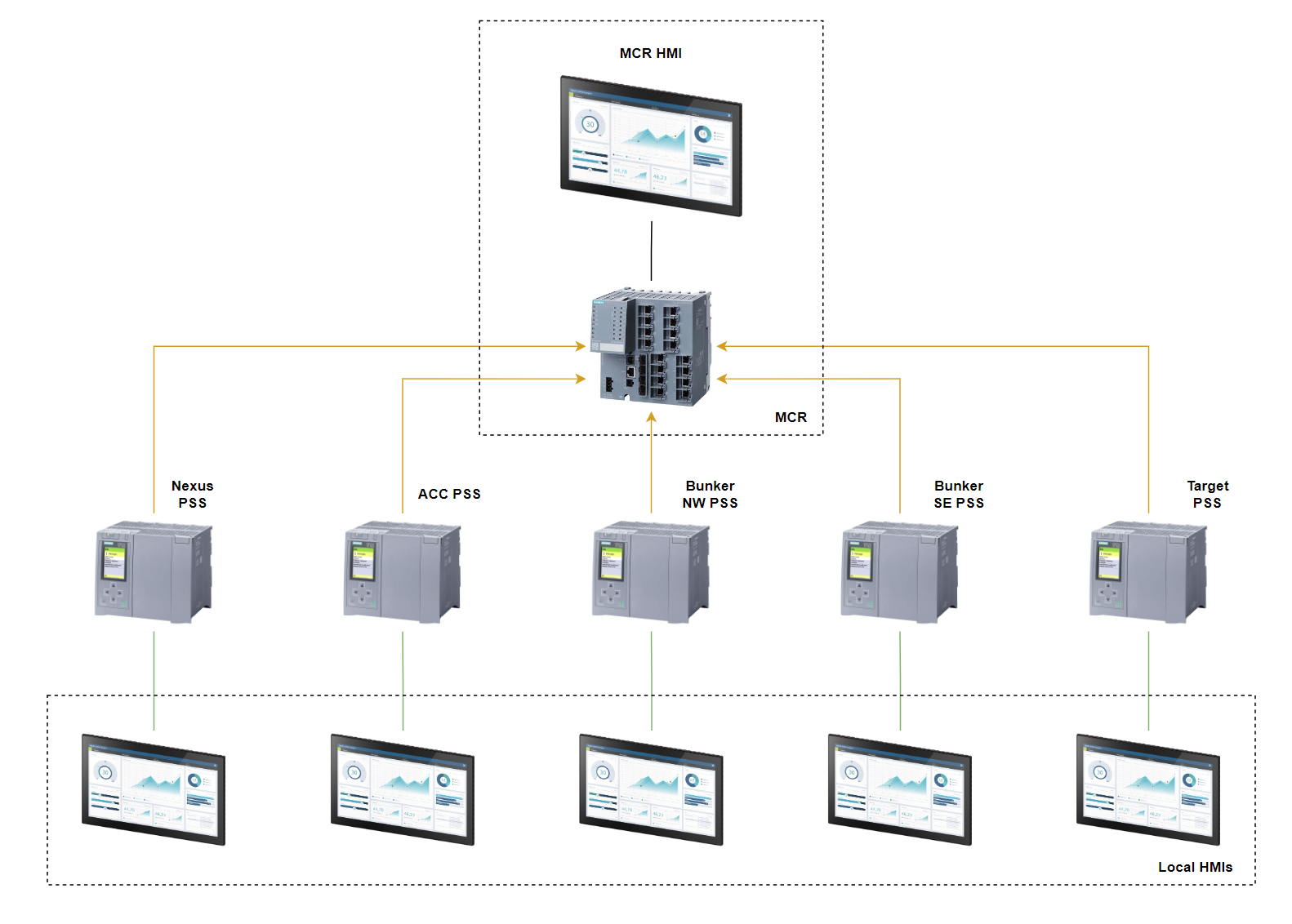 2024-04-26
4
PSS Software documentation
PSS MCR HMI
MCR HMI and Local HMIs functions distribution
MCR HMI
Local HMIs
TS PSS (High Bay):
Overview
Cabinet diagnostics
SIF reset
Release of local keys
Test functions
Bypass
Operator instructions
Overview(including keys at field) 
Cabinet diagnostics
SIF reset(per system) 
Release of local keys
Ready for BoT status of each instrument PSS 
Set cooldown timer(for each system)
Safety IO reintegration
Set search time for each system 
Operator instructions
Bunker PSS (Door):
Overview
Cabinet diagnostics
SIF reset
Release of local keys
Test functions
Bypass(other than LSS) 
Operator instructions
Bunker PSS (LSS): 
Overview, 
Bypass LSS
2024-04-26
5
PSS Software documentation
PSS MCR HMI
Overview
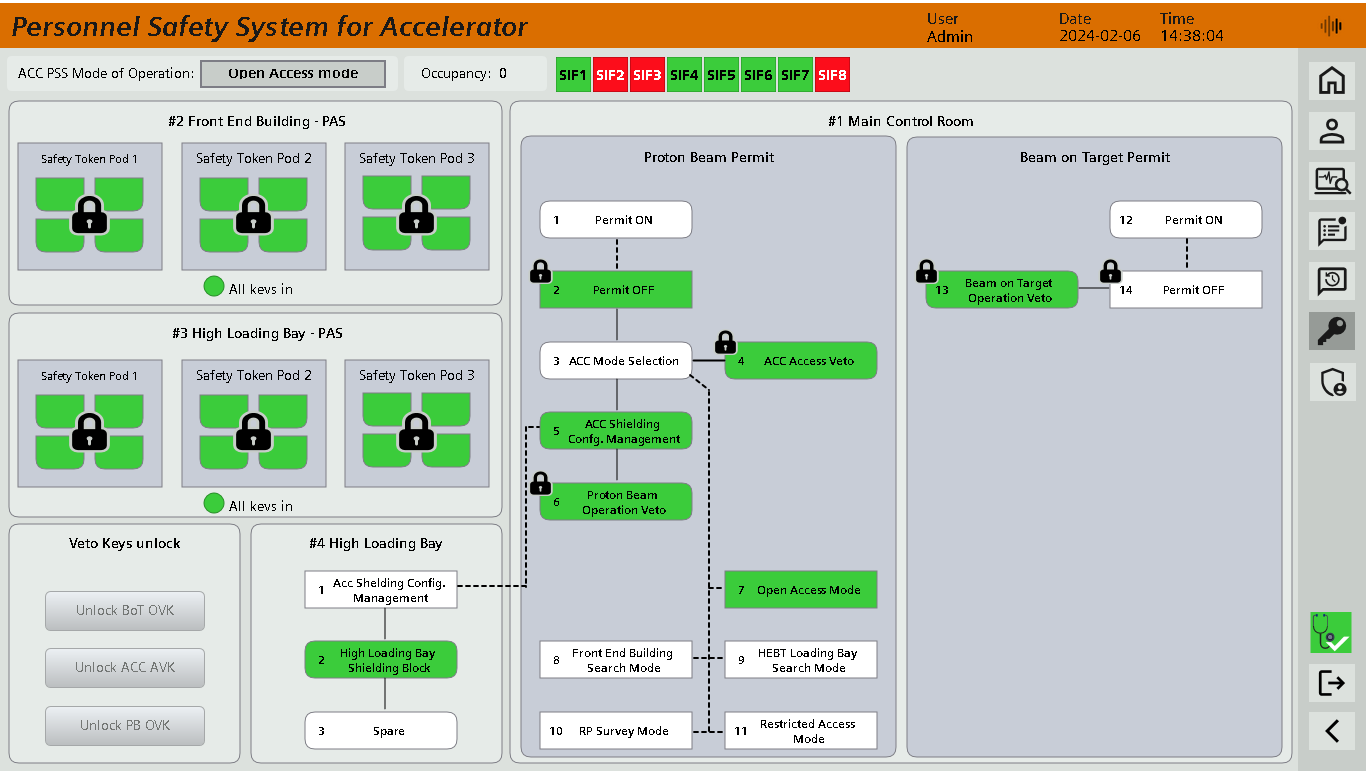 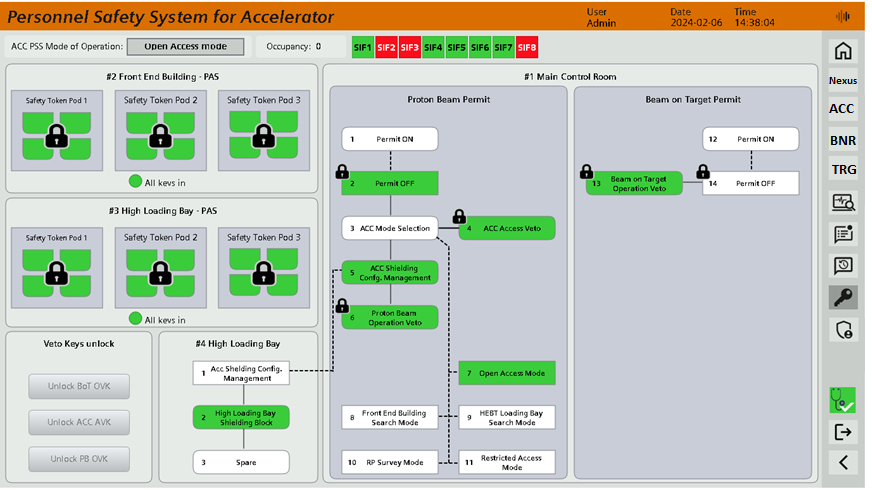 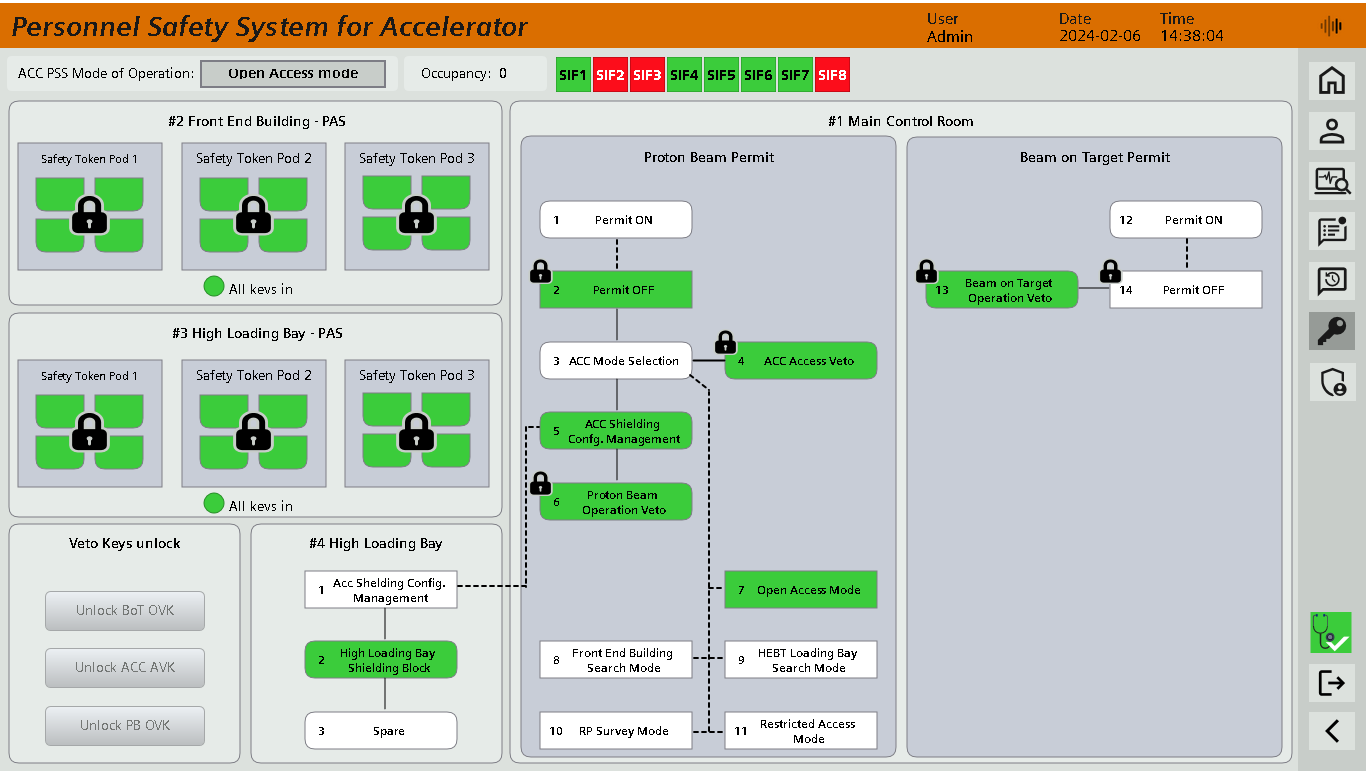 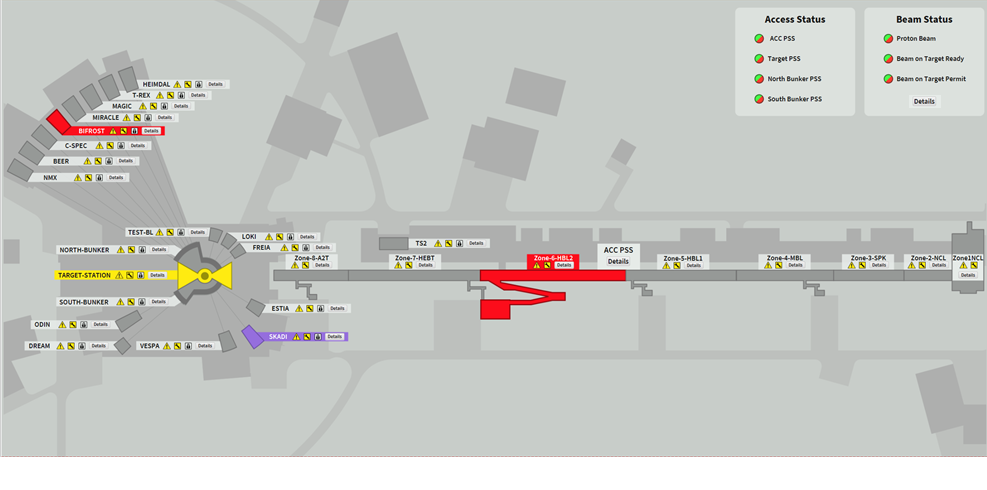 System overview
Nexus details screen
2024-04-26
6
PSS Software documentation
PSS MCR HMI
Operator Screen - Combined
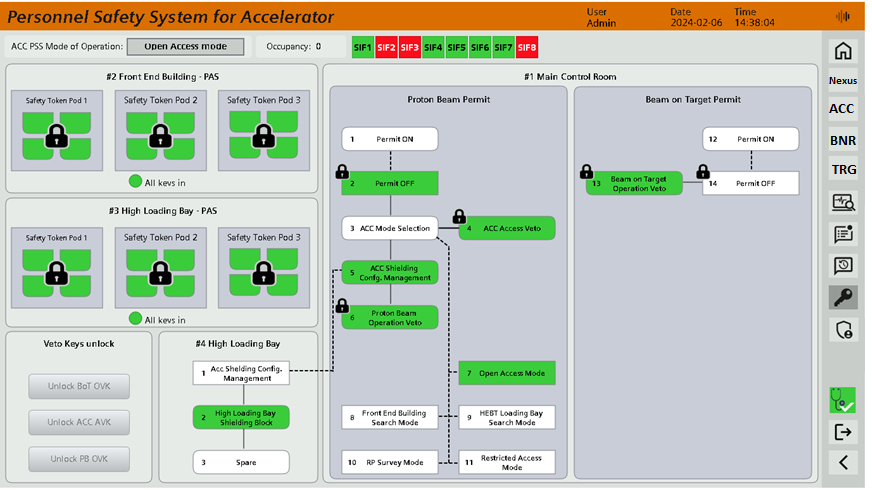 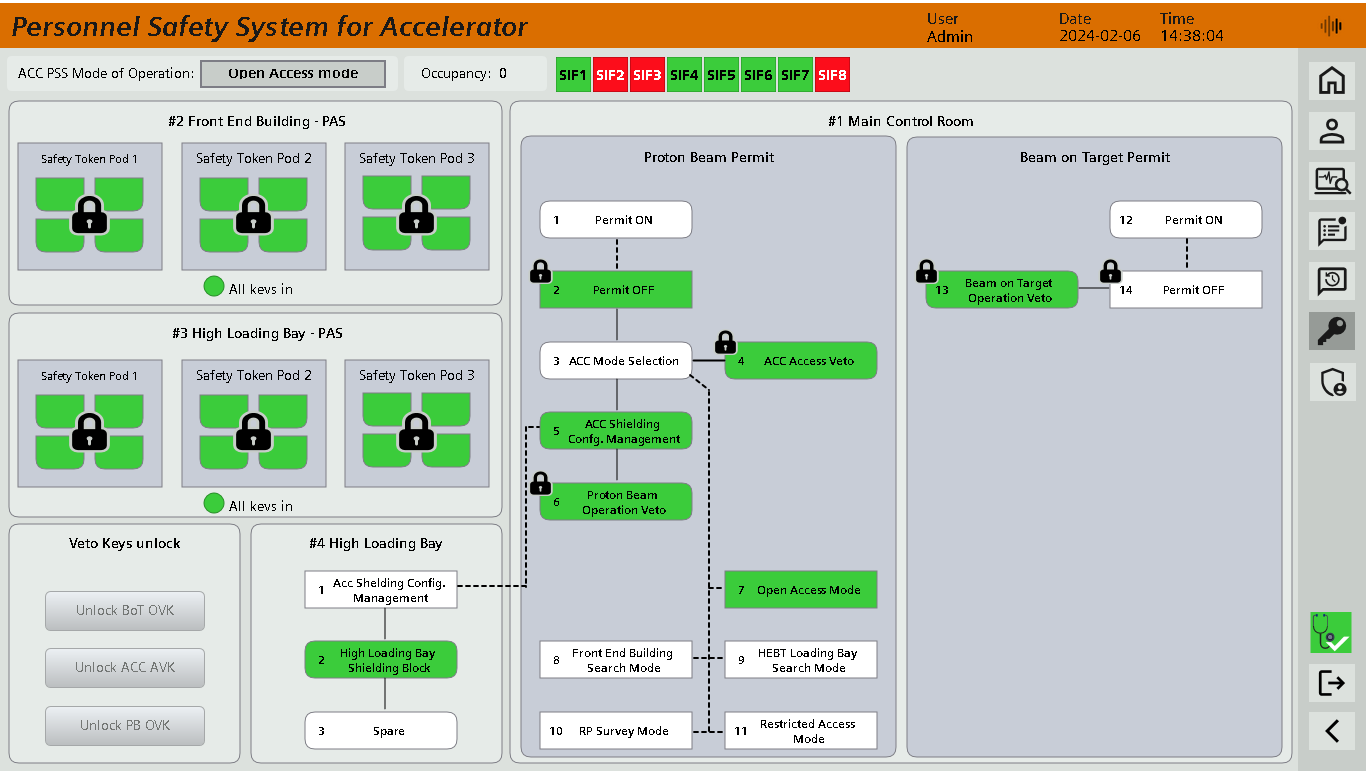 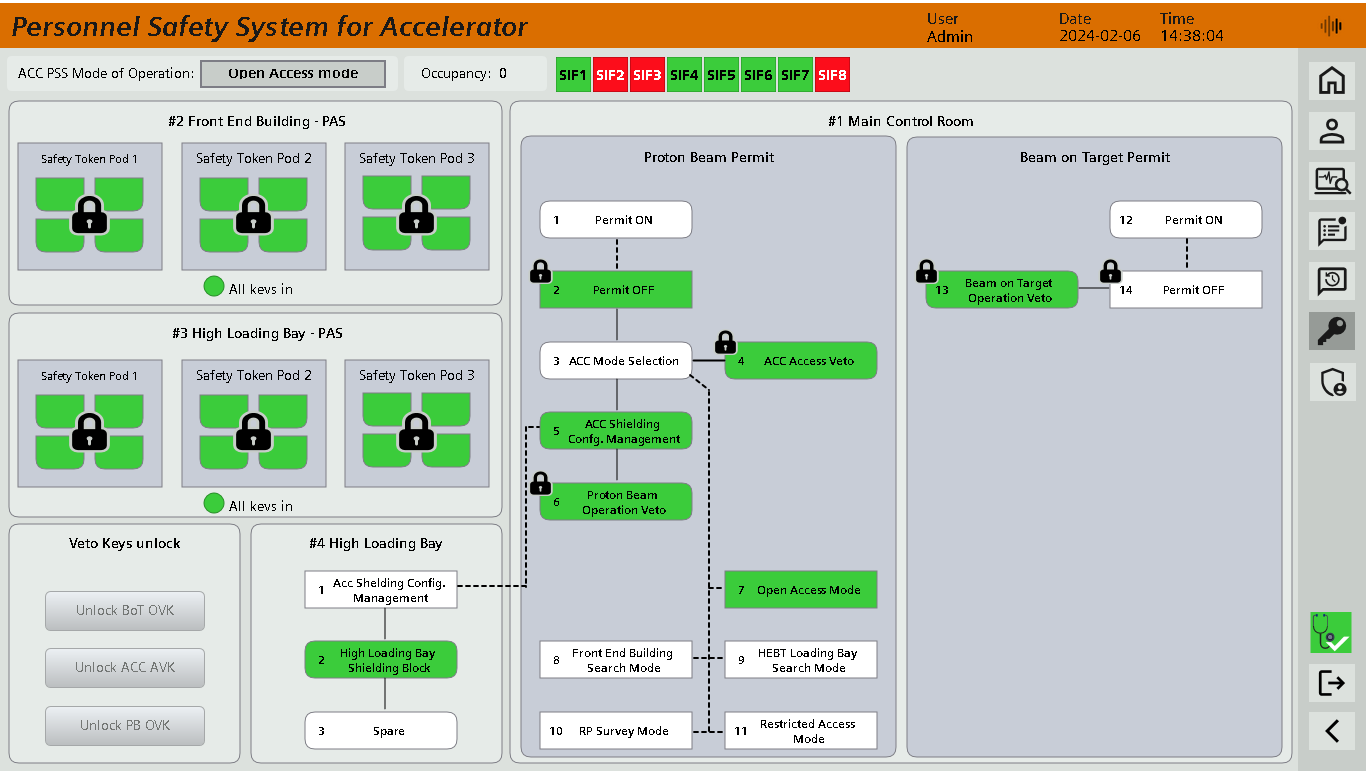 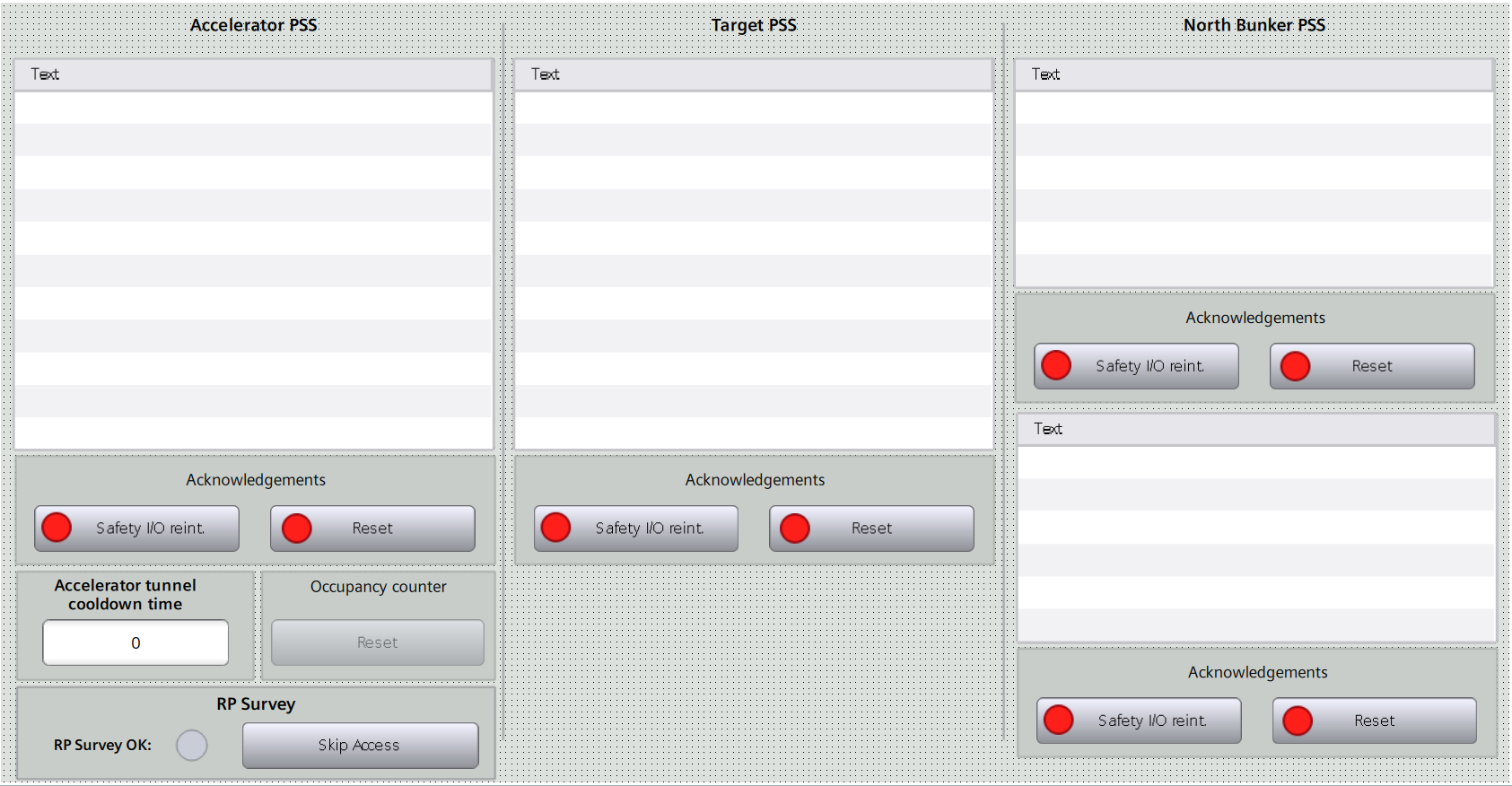 2024-04-26
PRESENTATION TITLE/FOOTER
7
PSS MCR HMI
Nexus Overview
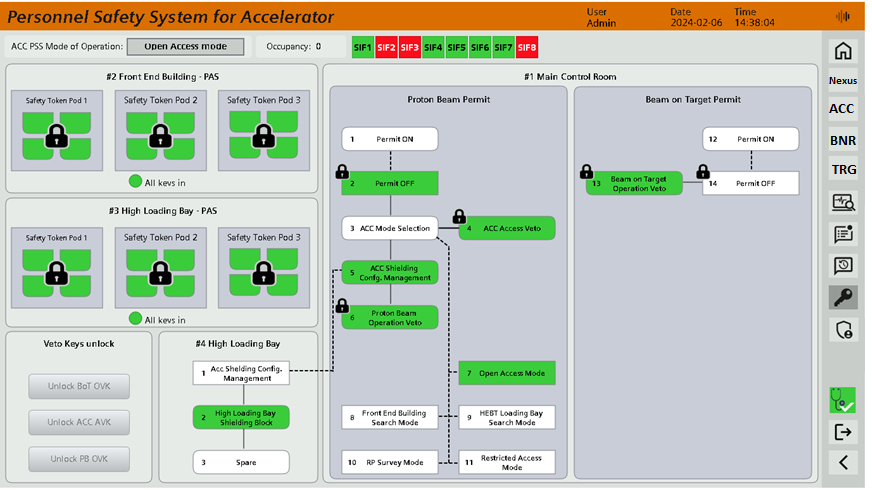 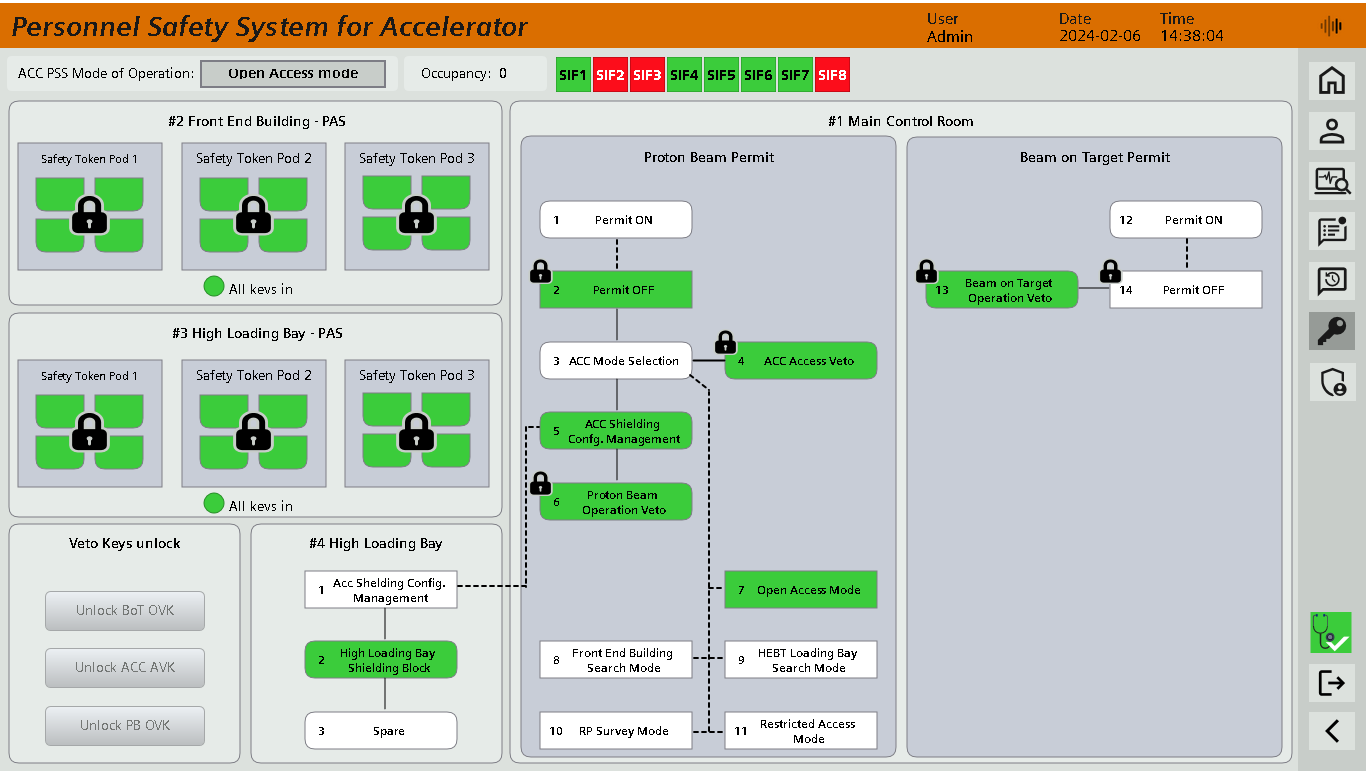 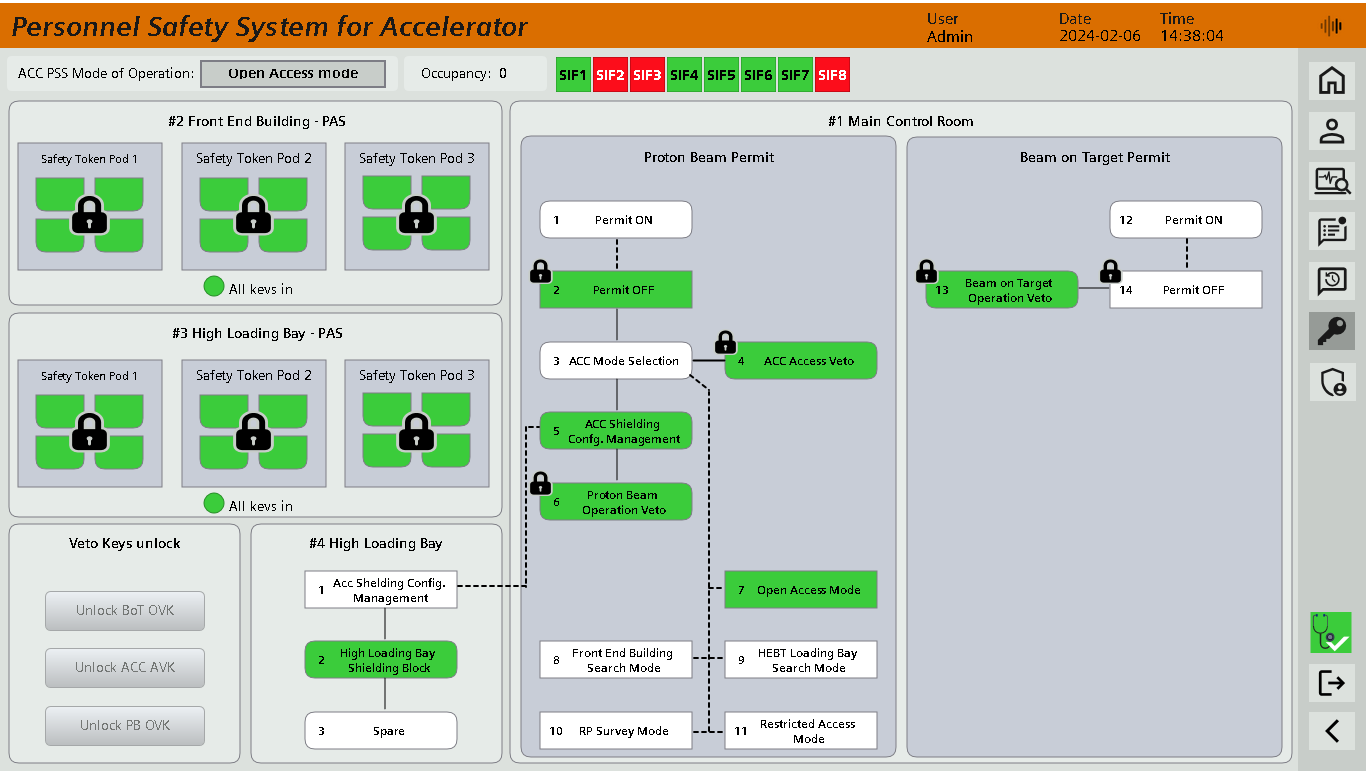 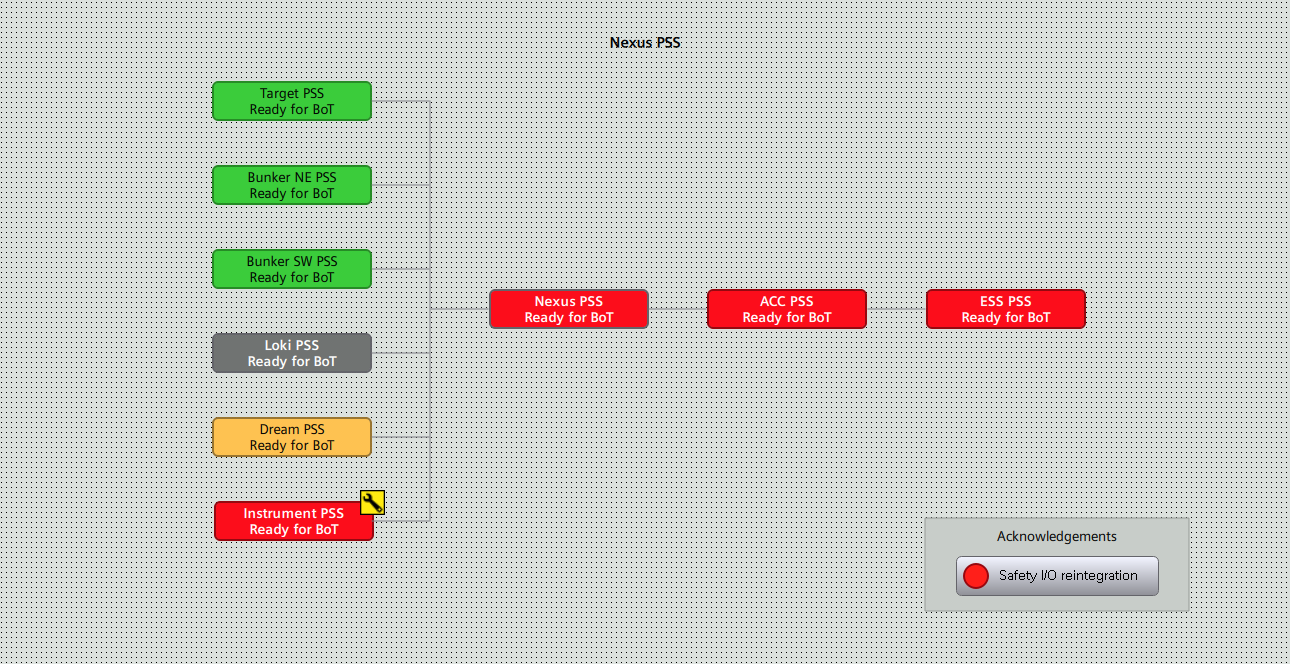 2024-04-26
PRESENTATION TITLE/FOOTER
8
Operator Interface
TS PSS & Bunker PSS OPI
PSS OPIs
Bunker PSS OPIs (Overview)
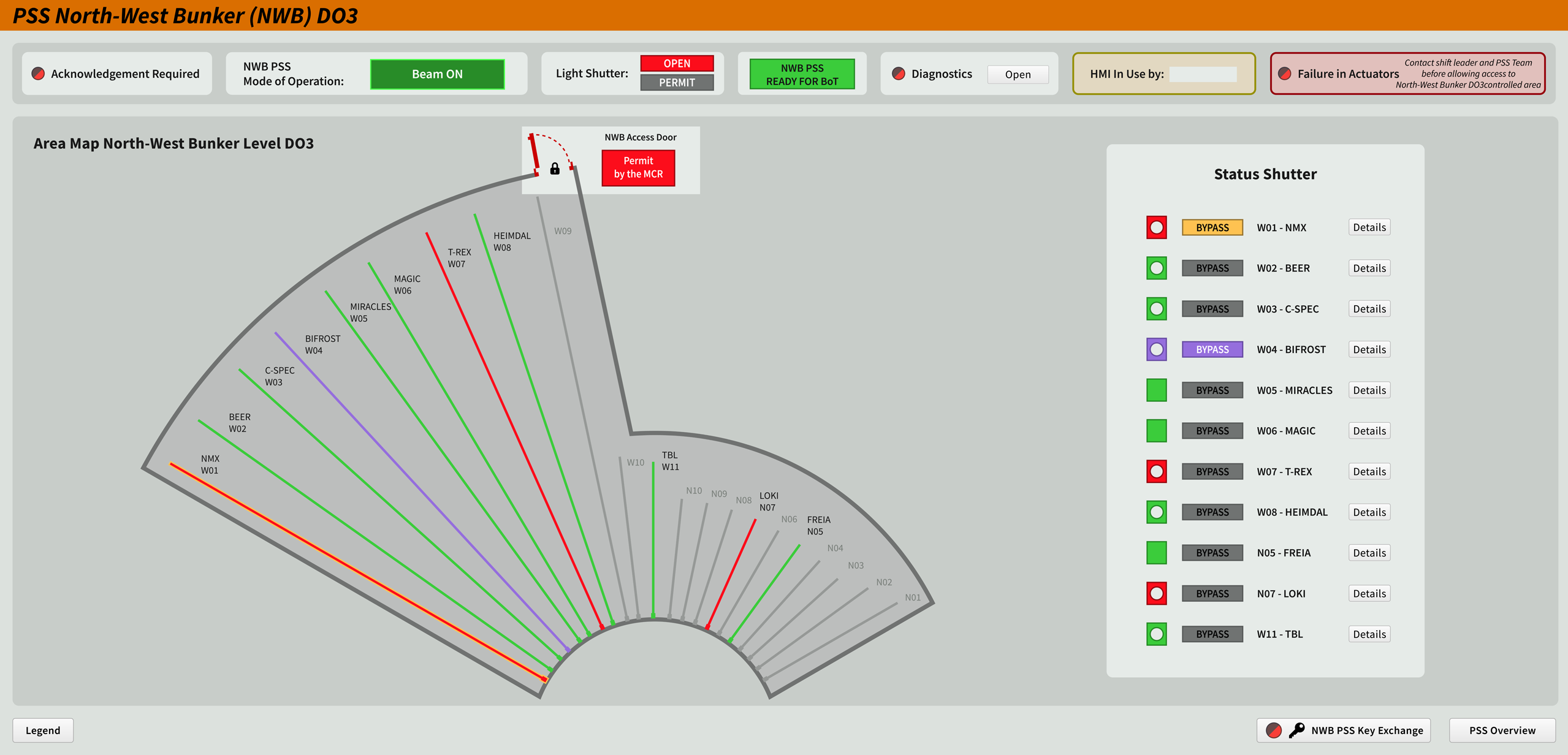 2024-04-26
10
PSS Software documentation
PSS OPIs
Bunker PSS OPIs (Key Exchange)
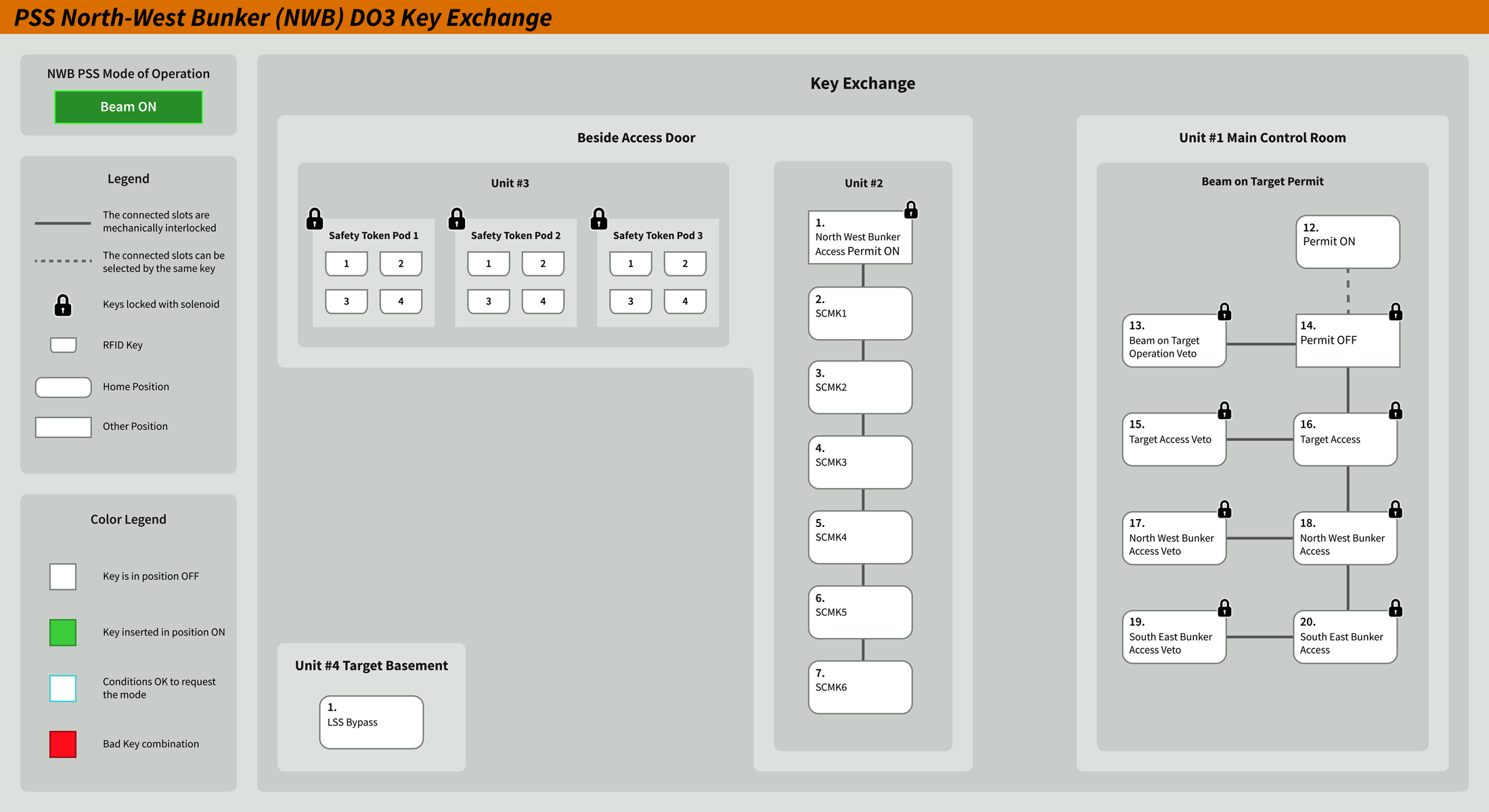 2024-04-26
11
PSS Software documentation
PSS OPIs
Target PSS OPIs
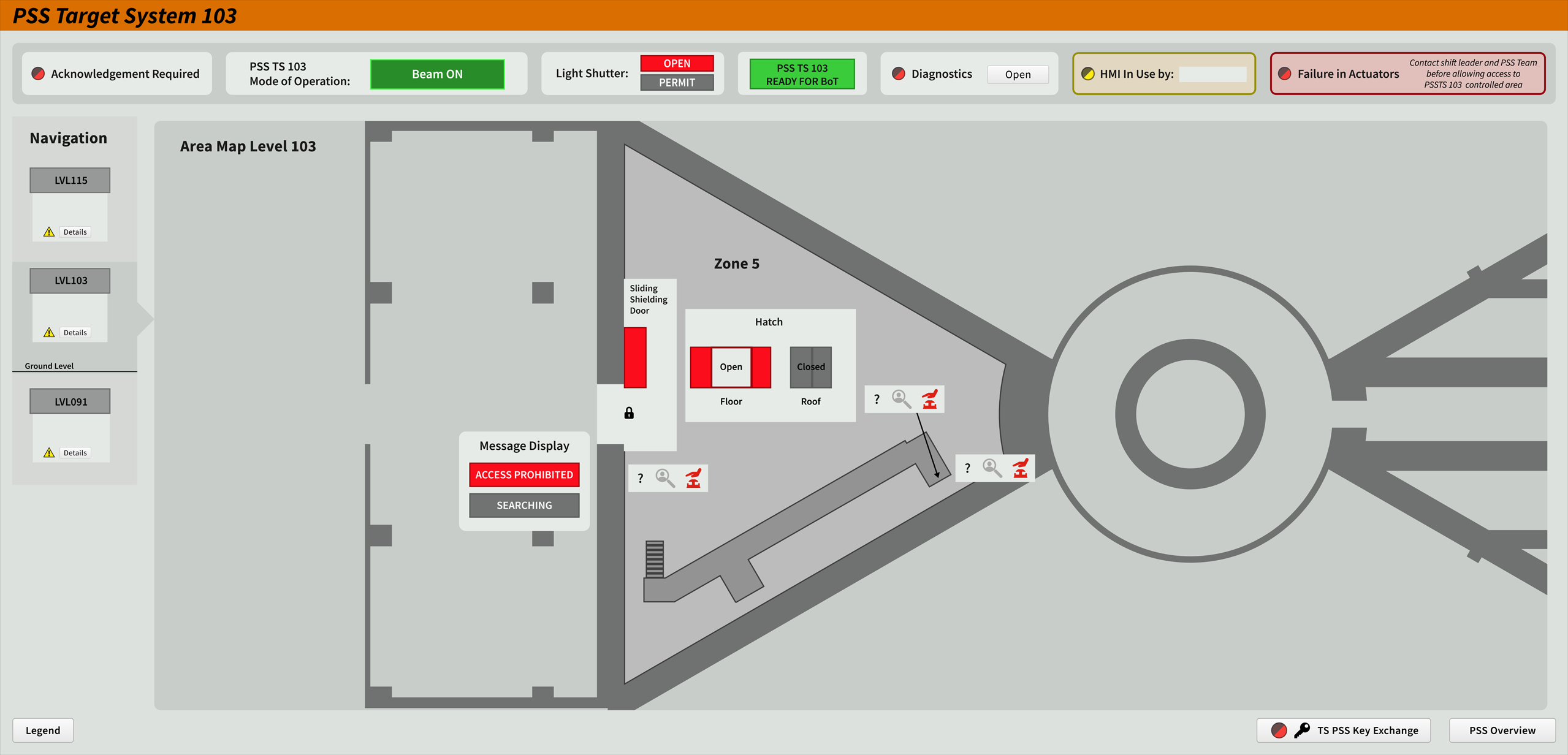 2024-04-26
12
PSS Software documentation
PSS OPIs
Target PSS OPIs
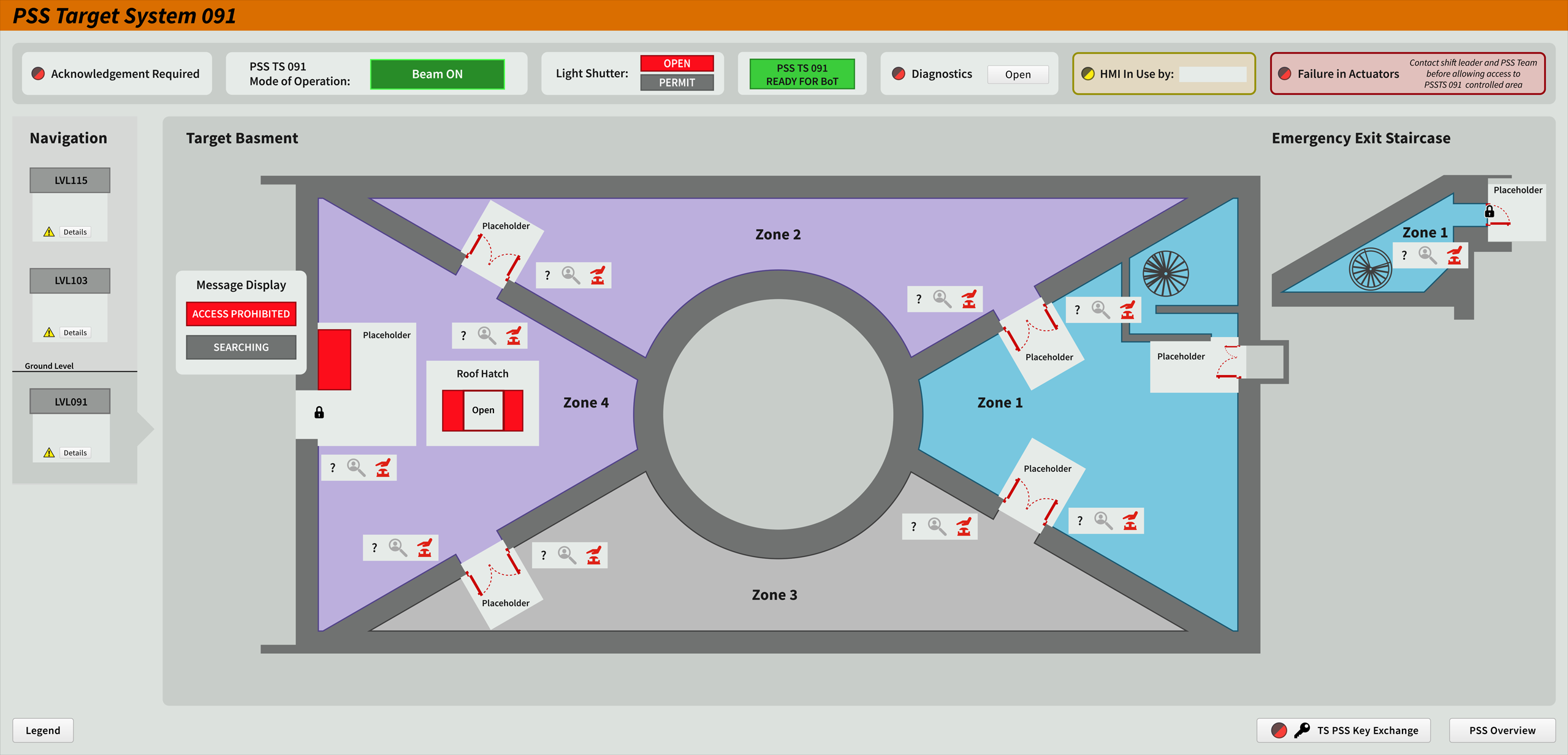 2024-04-26
13
PSS Software documentation
PSS OPIs
Target PSS OPIs
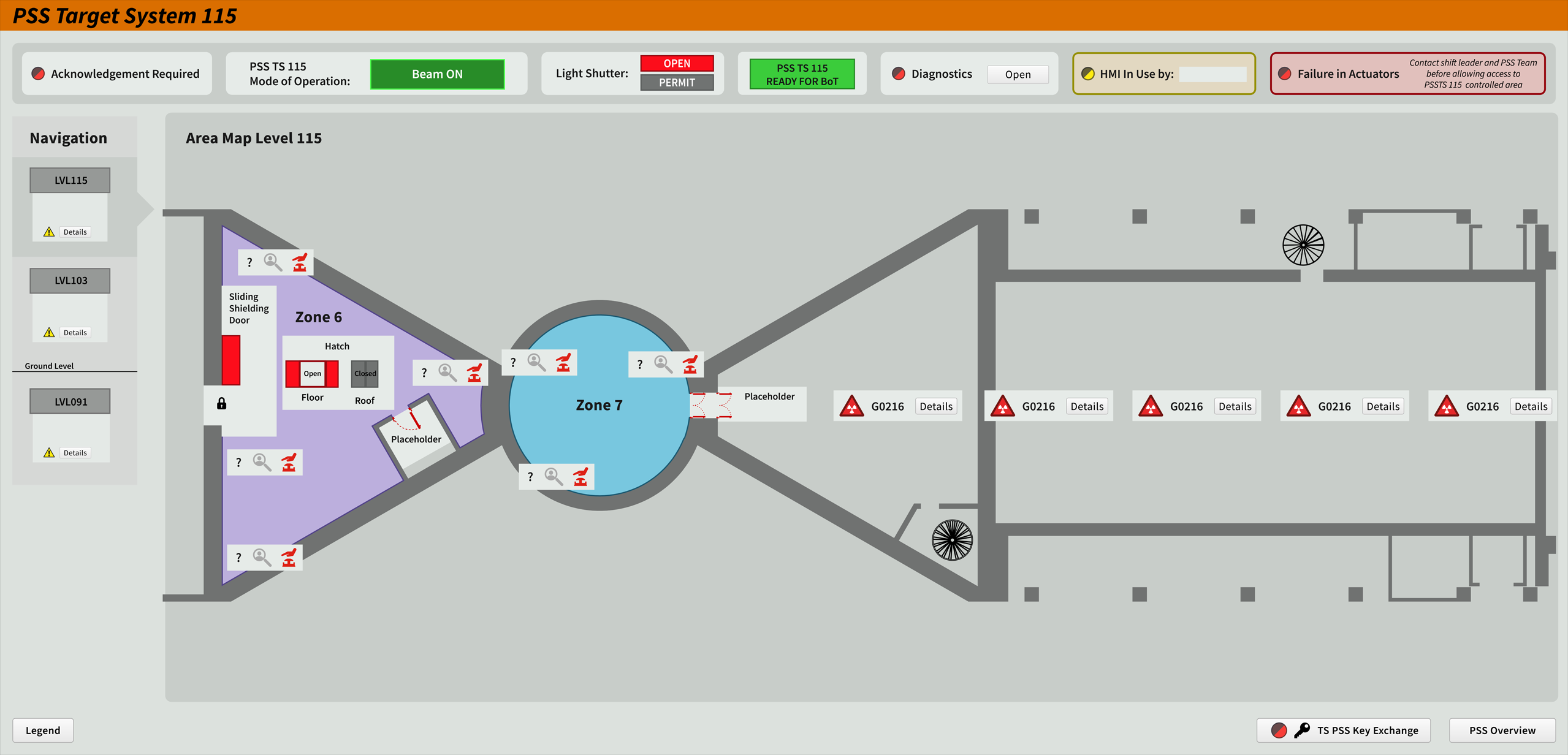 2024-04-26
14
PSS Software documentation